Realismus: strategický přístup k energetické bezpečnosti
Petr Ocelík
MEB401 Teorie bezpečnosti a metodologie / MEB427 Bezpečnost: teorie a koncepty
5. října 2017
Osnova
Bezpečnost a související koncepty
Realismus v mezinárodních vztazích
Realismus: aktérství a struktura
Realismus: energetika
Koncept bezpečnosti
What is security?

Whose security we are talking about?

What counts as a security issue?

How can security be achieved?
Williams 2008: 5
Související koncepty
Referenční objekt (referent object): entita, která má být chráněna
Aktér bezpečnosti (security actor): ve vztahu k referenčnímu objektu: zdroj hrozby, nebo bezpečnosti
Hrozba (threat): zdroj existujícího nebo potenciálního poškození či zničení referenčního objektu
Riziko (risk): pravděpodobnost realizace určité hrozby 
Dopad (impact): dán rozsahem hrozby a důležitostí referenčního objektu
Impact-risk matrix
Realismus v MV
Mezinárodní systém (MS) je anarchicky organizován
MS je strukturován skrze distribuci materiálních kapacit
MS se sestává ze států, svépomocných (self-help) jednotek, které usilují o přežití (survival)
Konflikt je MS inherentní
Rozlišení mezi domácí a mezinárodní úrovní
Neoklasická geopolitika (NG)
NG s realismem sdílí řadu předpokladů
Státo-centrismus
Důraz na distribuci moci a vojenské složky
Konflikt inherentní MS
NG se zaměřuje na geografické faktory
Geografický prostor formuje příležitosti a omezení jednání aktérů
Energetika: přepravní trasy, chokepoints, kontrola produkčních oblastí, pipeline policies, atd.
Aktérství
Aktérství: koncept sociálního aktéra
Aktér: entita, která je schopná činit rozhodnutí
Realismus odmítá optimistický pohled na lidskou přirozenost (LP)
Dvě varianty:
Klasický realismus: aktérství spojenou s ambivalentní LP
Neorealismus: aktérství založena na modelu racionálního aktéra optimalizujího vlastní bezpečnost
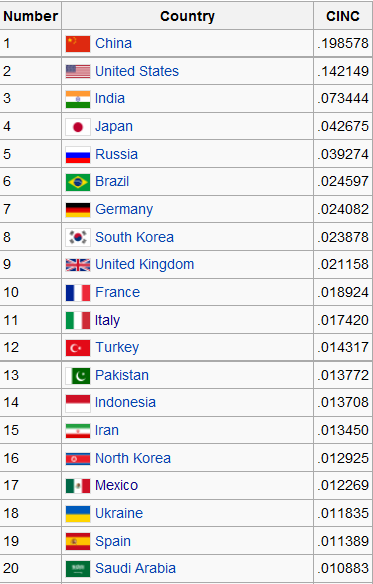 Aktérství: národní kapacita
chápána materiálně

Composite Index of National Capabilities 
6 indikátorů:
Celková populace
Městská populace
Produkce železa a oceli
TPES
Vojenské výdaje
Počet ozbrojených sil
Struktura
Struktura: kontext, který umožňuje a omezuje jednání aktérů
Konstantní: anarchie, funkční nediferencovanost 
Proměnná: distribuce mocenských kapacit

Rozdíly v distribuci moci – různá uspořádání MS:
Unipolární
Bipolární
Tripolární
Multipolární
Difusní
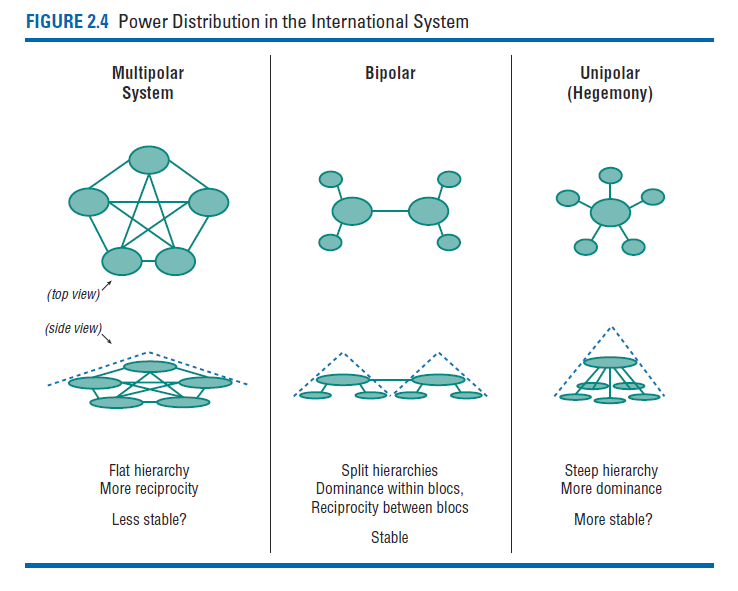 Goldstein & Pevehouse 2012: 47
Goldstein & Pevehouse 2012: 45
Struktura: rovnováha moci
Mechanismus rovnováhy moci přenáší účinky struktury

Dvě podmínky vyvažování (Waltz 1979: 121):
MS musí být anarchický
MS se musí skládat z jednotek, které usilují o přežití

Interní vs. externí vyvažování:
Vnitřní vyvažování: e.g. zbrojení
Externí vyvažování: e.g. formování aliancí
Struktura: bezpečnostní dilema
Inherentní nejistota anarchického systému + svépomocný charakter jednání států  bezpečnostní dilema 
Bezpečnost vnímána jako hra s nulovým součtem  zisk jedné strany rovná se ztrátě druhé
Výsledek: „spirála zbrojení“ (závody ve zbrojení)
Rozvinul John Herz (1950)
Structure: security dilemma
“Wherever ... anarchic society has existed ... there has arisen what may be called the ‘security dilemma’ of men, or groups, or their leaders. Groups or individuals living in such a constellation must be, and usually are, concerned about their security from being attacked, subjected, dominated, or annihilated by other groups and individuals. Striving to attain security from such attack, they are driven to acquire more and more power in order to escape the impact of the power of others. This, in turn, renders the others more insecure and compels them to prepare for the worst. Since none can ever feel entirely secure in such world of competing units, power competition ensues, and the vicious circle of security and power accumulation is on.” (Herz 1950: 157)
Goldstein & Pevehouse 2012: 60
Structure: security dilemma
The inherent uncertainty of anarchical system and self-help nature of states lead to security dilemma 
Since security is seen as a zero-sum game  security gain of one state brings security loss of another
Result: escalating spiral of armament (an arms race)
Introduced by John Herz (1950)
Solutions:
Balancing
Bandwagoning
Hegemony
(Collective security)
Struktura: (energetické) bezpečnostní dilema
Dva přístupy:
 
(1) Státy musí volit mezi kontrolou jejich energetického sektoru a ekonomickou efektivitou 

(2) “Diverzifikační závod”: diverzifikace importu/exportu zvyšuje zranitelnost importu/exportu
Konflikt o zdroje
Energetické zdroje jsou integrální součástí mocenské kapacity národních států 

Strategický charakter energetických zdrojů:
Omezený objem a dostupnost těchto zdrojů 
Relativní nedostatek jejich substitutů 
 
V kombinaci s anarchickou povahu MS  pobídky směrem k soupeření o tyto zdroje
Soběstačnost (self-sufficiency)
Stát je schopen pokrýt celou spotřebu z vlastních zdrojů

Soběstačnost vs. autarkie  (nezávislost na vnějších faktorech)

Soběstačnost zpravidla není realistickým řešením
Ekonomický nacionalismus
Přístup, který hodnotí ekonomické politika na základě jejich „příspěvku“ politické moci

Ekonomický merkantilismus: akumulace vzácných zdrojů

Strategický obchod: stát cíleně podporuje strategicky důležitá odvětví
Realistická tradice
Hans Morgenthau: “National security must be defined as integrity of the national territory and its institutions.” (1960: 563) ... “The survival of a political unit, such as a nation, and its identity.” (1952a: 973)

Walter Lippmann: “A nation is secure to the extent to which it is not in danger of having to sacrifice core values, if it wishes to avoid war, and is able, if challenged, to maintain them by victory in such a war.” (1943: 51)

Arnold Wolfers: “Security, in an objective sense, measures the absence of threats to acquired values, in a subjective sense, the absence of fear that such values will be attacked.” (1962: 149)
Stephen Walt: security studies are “the study of the threat use and control of military force.” (Lynn-Jones 1991)

Kenneth Waltz: “In anarchy, security is highest end. Only if survival is assured can states safely seek such other goals ... The first concern of states is not to maximize power but to maintain their positions in the system.” (1979: 126)

Mezinárodní bezpečnost: soupeření států (velmocí) prostřednictvím mocenských (vojenských) kapacit
Energetická bezpečnost: strategický přístup
“War, war never changes.”

Státo-centrismus: stát jako klíčový aktér
Cílem je přežití
Interakce států jsou regulovány mechanismem rovnováhy moci 
Energetické suroviny jsou považovány za zdroj moci 
Energetické suroviny považovány za příčiny a/nebo nástroje konfliktu
Omezené množství energetických surovin: hra s nulovým součtem 
Důraz na relativní zisky  
 Militarizace energetických otázek (logika války, Ciuta 2010)